Blood Disorders & Adrenal Insufficiency: What You Need to Know
Dr. Chittalsinh Raulji, Hematology/Oncology
Dr. Monina Cabrera, Endocrinology
Children's Hospital & Medical Center
Wednesday, March 9, 3-4 PM CST
Blood Disorders
Dr. Chittalsinh Raulji, Hematology/Oncology
Blood Composition
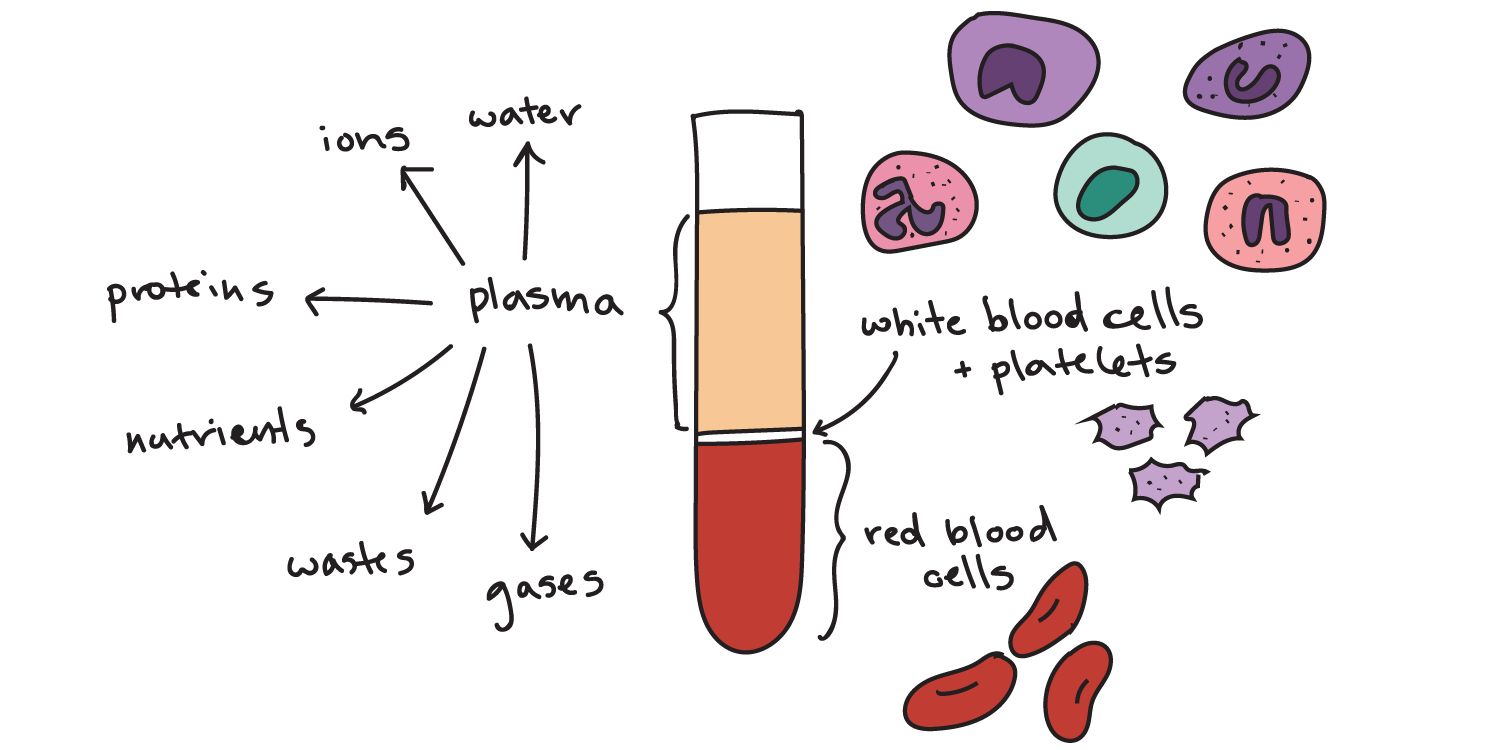 Red Blood Cell – Hemoglobin
ANEMIA
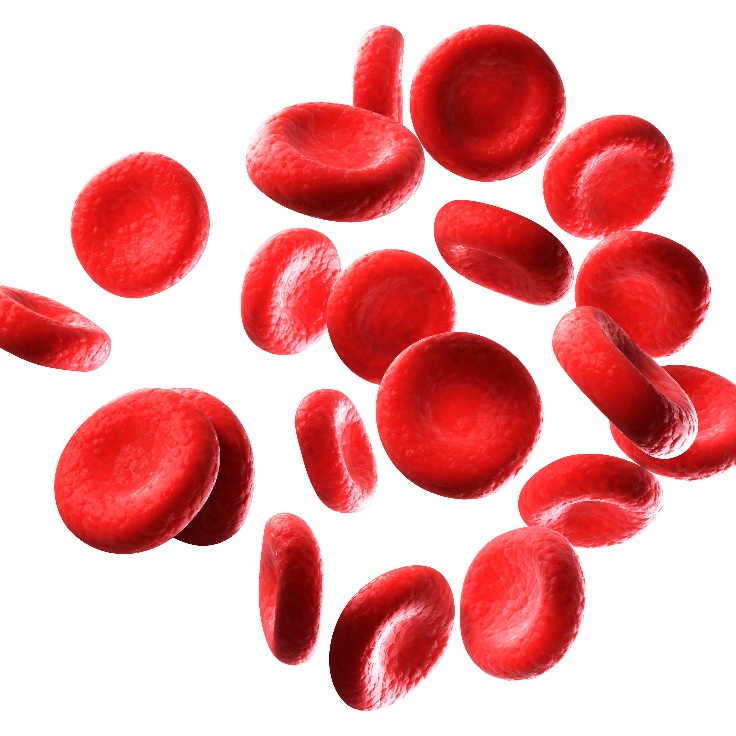 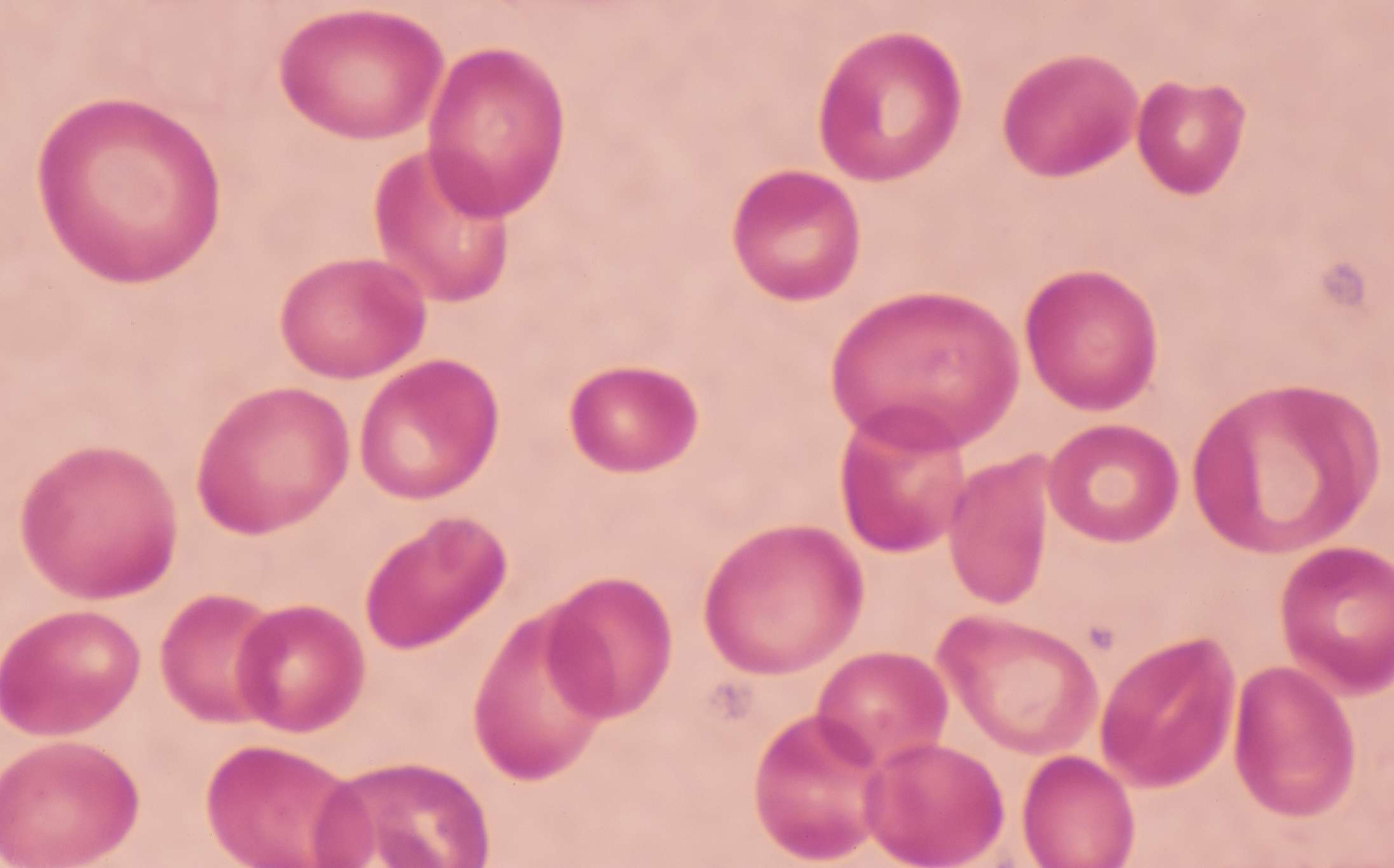 Most Common Anemias in School Aged Children
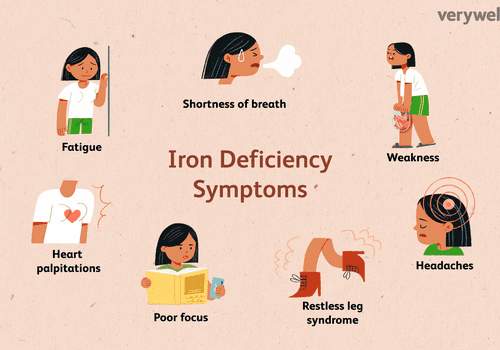 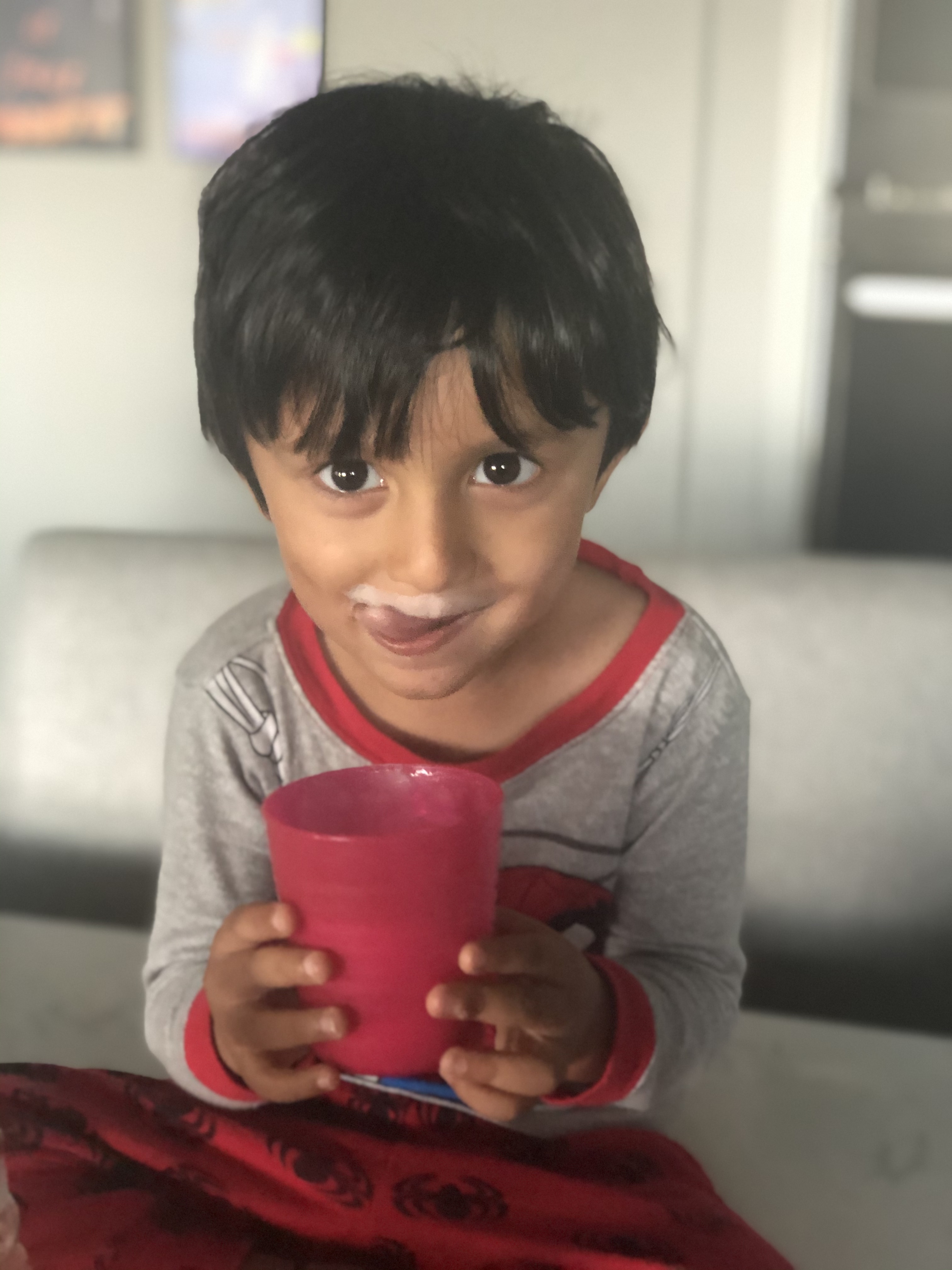 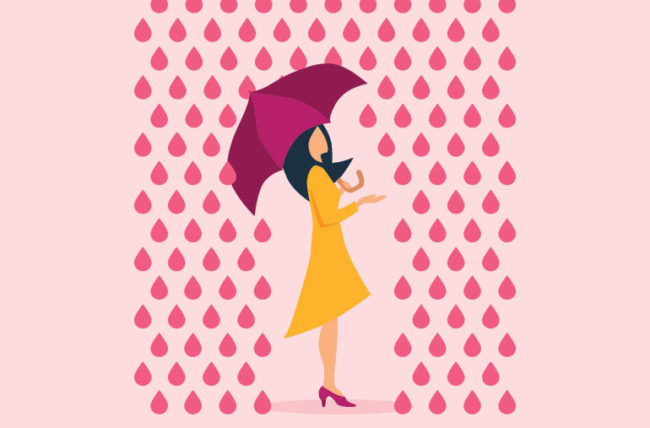 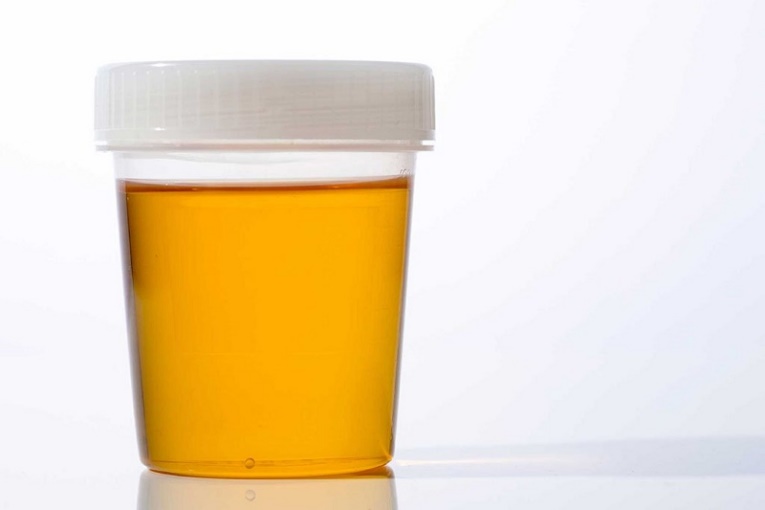 Hemolytic Anemia:

Hereditary Spherocytosis

Sickle Cell Disease

G6PD Deficiency
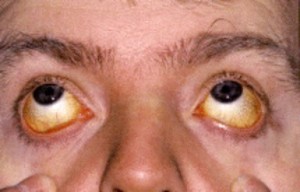 Platelets
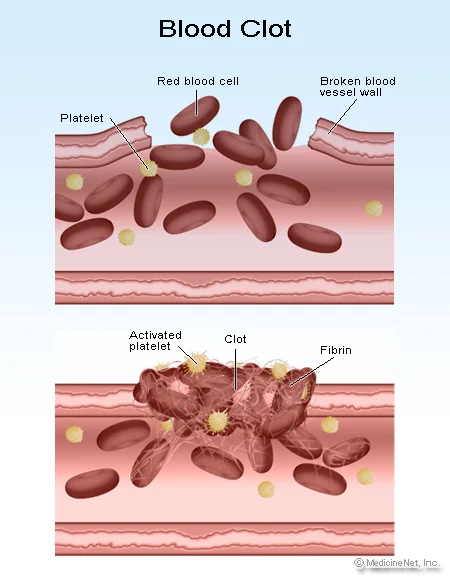 Immune Thrombocytopenic Purpura (ITP)
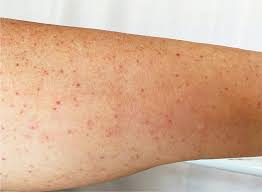 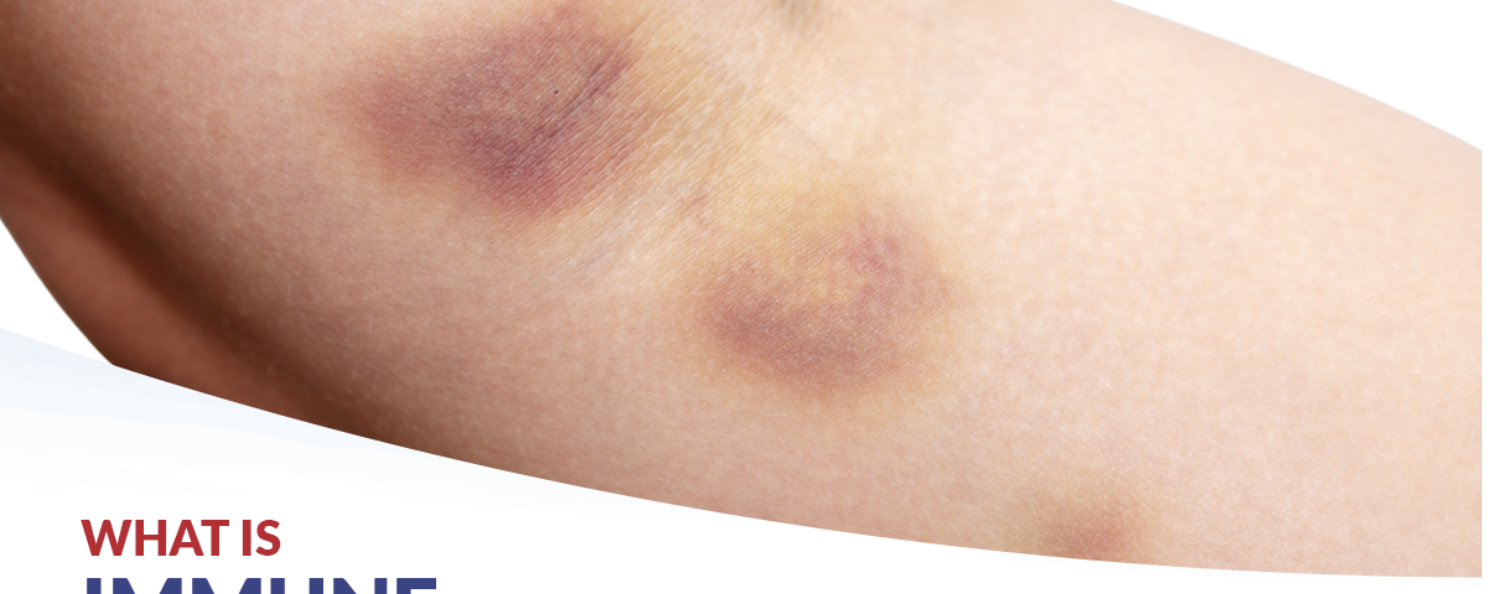 Treatment
Acute	
	IVIG
	Steroids
Chronic
	Immune-suppression
	Bone Marrow stimulation
Platelets Higher than 100K are ALWAYS safe
Platelet Count < 75000
AVOID
Hockey
Boxing
Diving
Hang-glide
Football
Rugby
Lacrosse
Wrestle
Platelet Count >30 to 50 K 
Usually OK to Play
Baseball (Wear helmet – no catcher)
Basketball
Swimming
Gymnastics
Skating
Biking
Running
Skiing
Volleyball
Leukemia
During Treatment of Leukemia
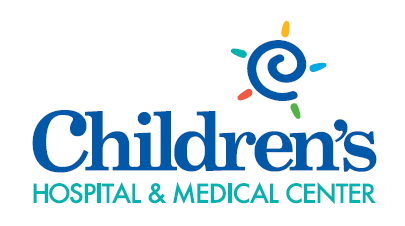 Adrenal Insufficiency
Dr. Monina Cabrera, Endocrinology
Adrenal Insufficiency
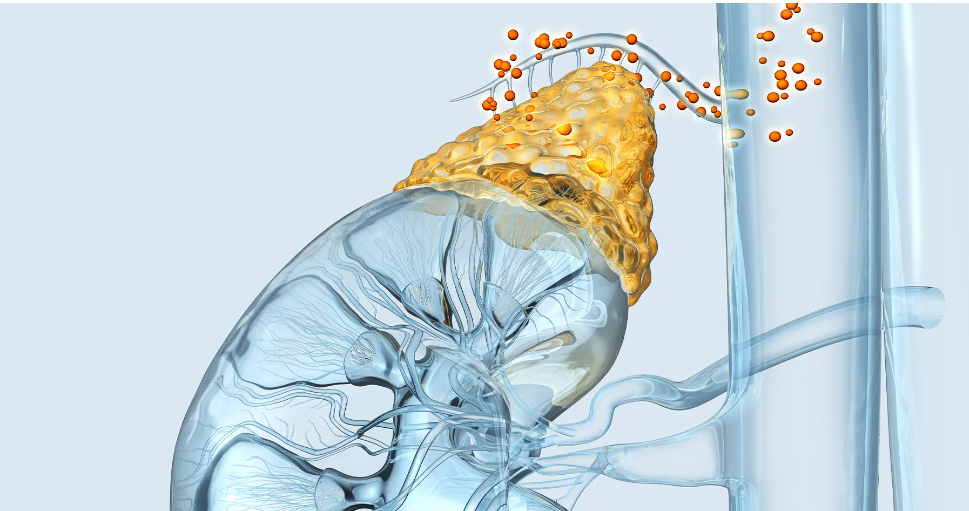 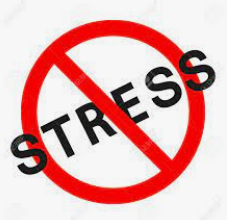 1. General information about adrenal insufficiency 
2. Symptoms of  adrenal crisis
3. Types of medications used for treating adrenal   
          insufficiency 
4. Stress dosing
Adrenal glands
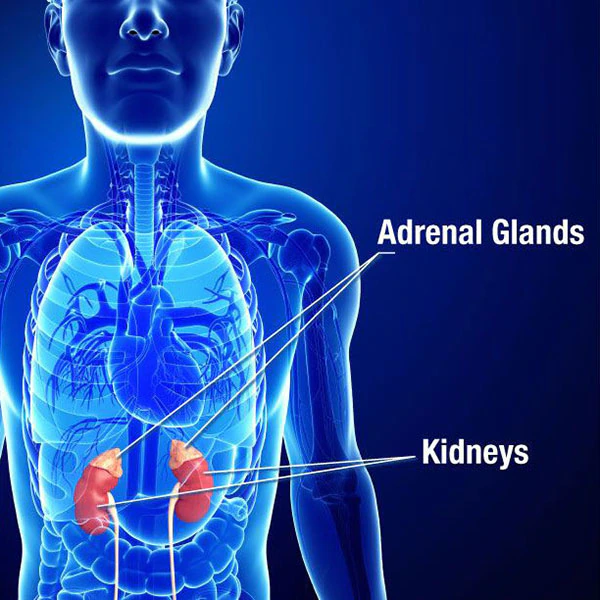 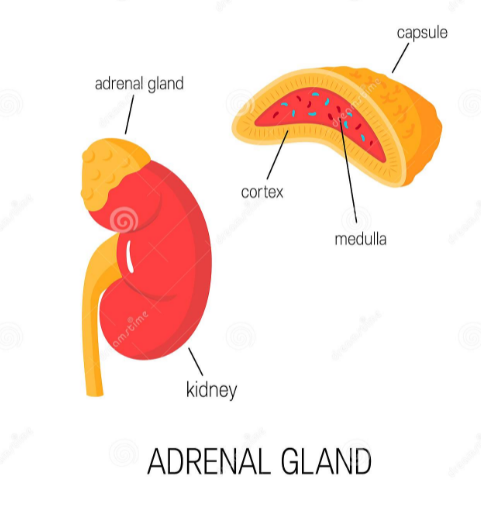 Regulation of adrenal gland
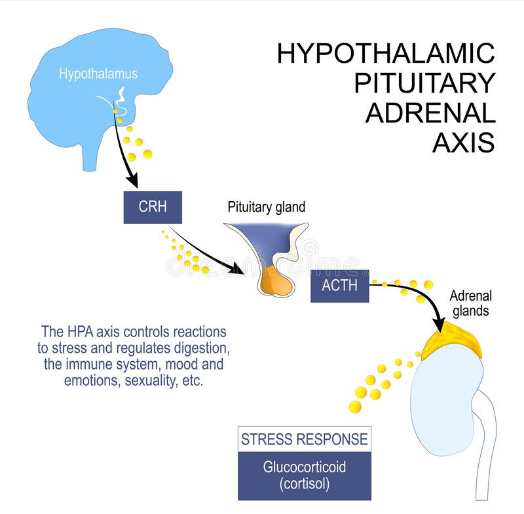 Stress

Infection
Dehydration
Trauma, 
Severe pain
Surgery
Adrenal hormones
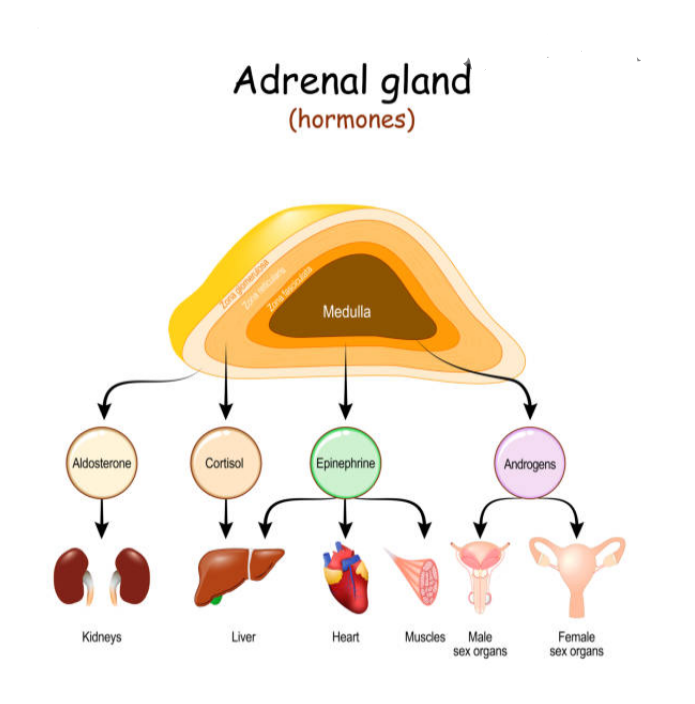 Cortisol
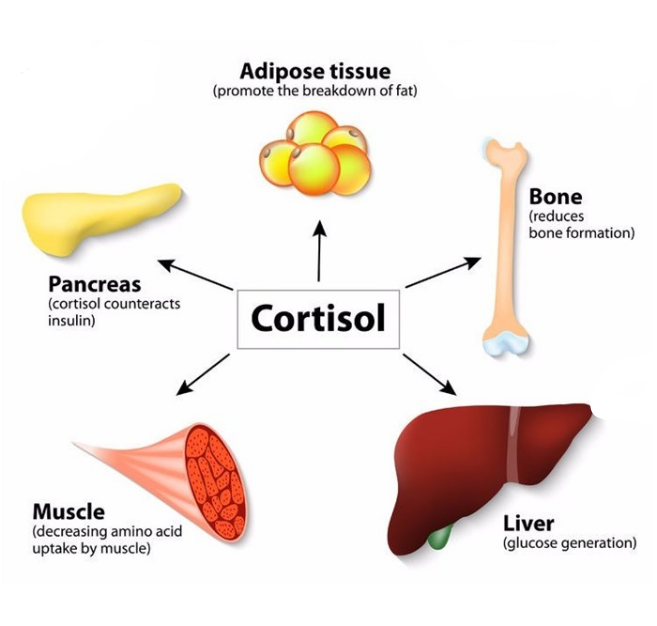 Cortisol

“Stress hormone”
Controls blood pressure
Controls blood glucose
Reduces inflammation
Controls metabolism
Aldosterone
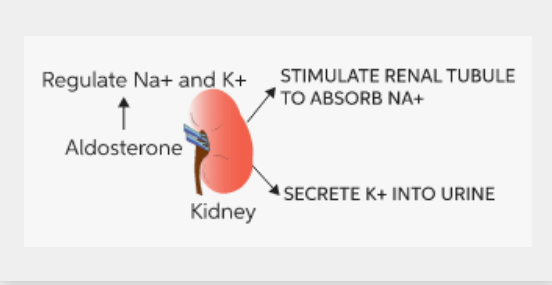 Aldosterone

Controls blood pressure
Controls blood volume 
Electrolyte (Na, K) balance
Adrenal insufficiency
Lack of adrenal hormones

Different types:
Primary 
Adrenal glands are not working
Aka “Addison’s disease”
Secondary
Pituitary gland is not working
ACTH deficiency
Tertiary
Hypothalamus is not working
Steroid induced adrenal insufficiency
Adrenal insufficiency
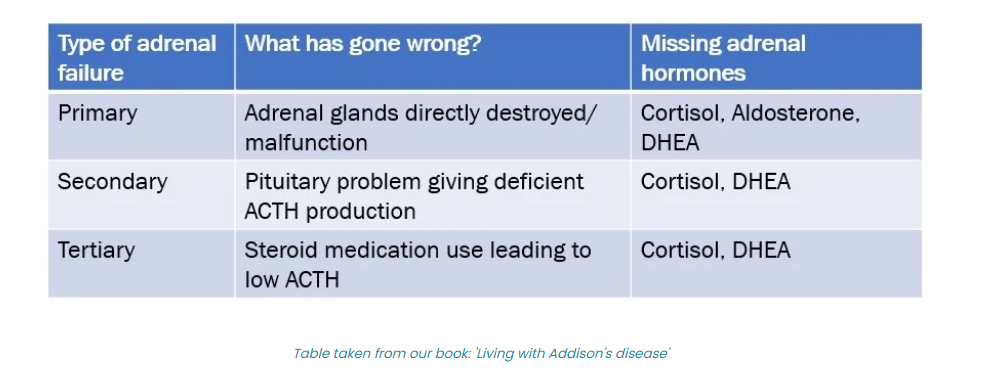 Adrenal insufficiency - symptoms
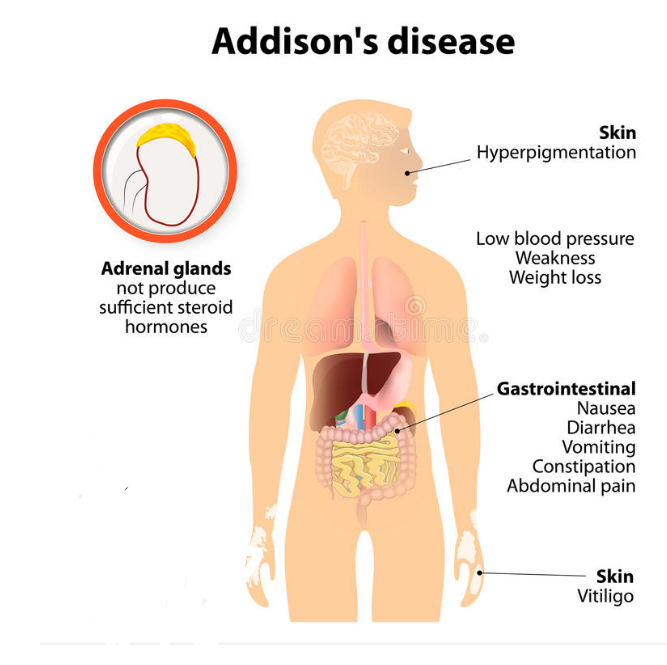 Most common: (chronic)

Chronic fatigue
Muscle weakness
Loss of appetite
Weight loss
Abdominal pain
Adrenal insufficiency - symptoms
Other symptoms:
Nausea
Vomiting
Diarrhea
Postural hypotension
Irritability and  Depression
Joint pain
Salt craving
Hypoglycemia
Irregular menses
Lack of interest in sex
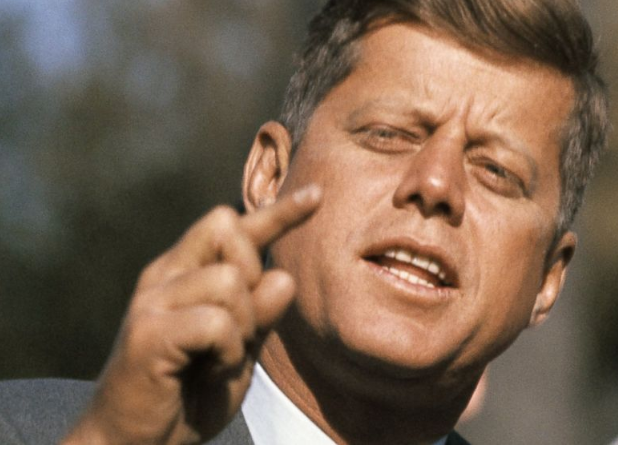 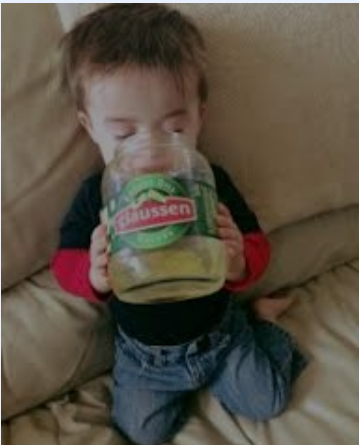 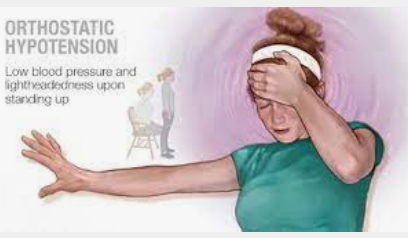 Adrenal Crisis
Most serious complication of adrenal insufficiency

Acute adrenal failure 

• Severe vomiting/diarrhea 
• Severe dehydration 
• Orthostatic hypotension
• Tachycardia 
• Loss of consciousness
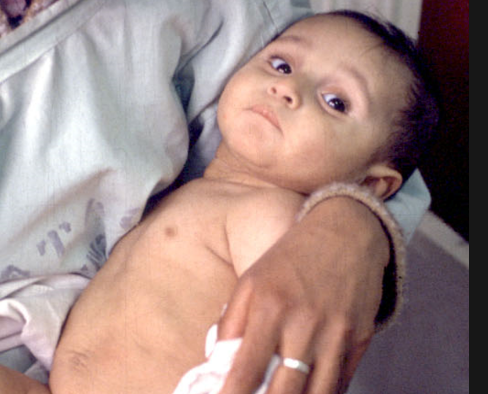 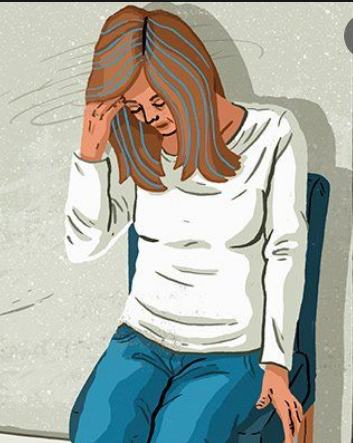 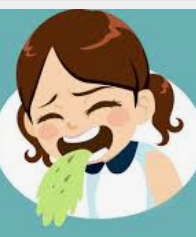 Adrenal Crisis
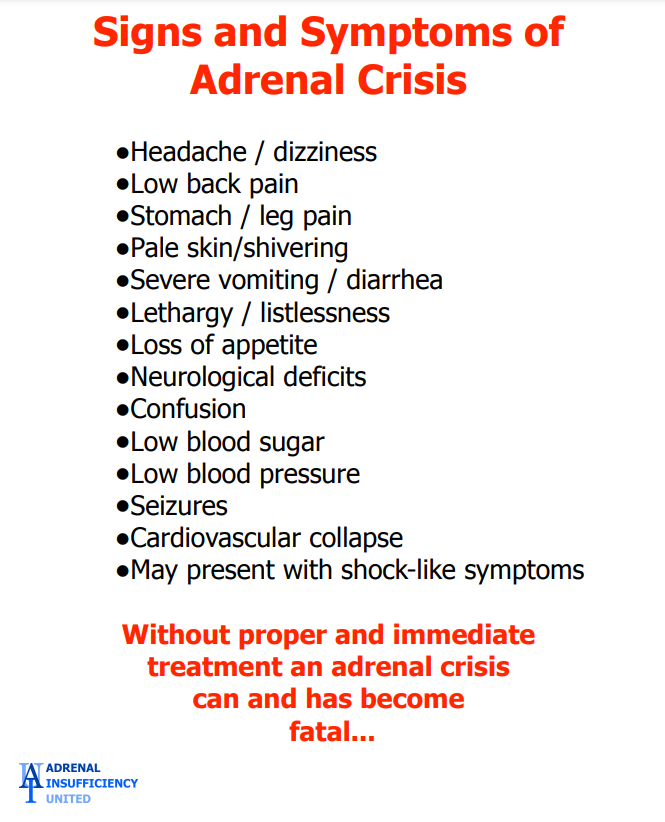 Adrenal insufficiency - treatment
Cortisol / Steroid replacement
Hydrocortisone, Prednisone, Dexamethasone
Fludrocortisone 




“Stress dose”
Extra dose of steroid during times of extreme physical stress 
2x-3x daily oral replacement dose
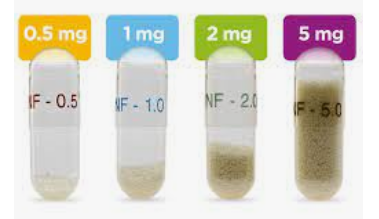 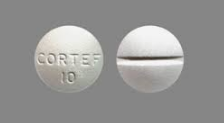 Adrenal insufficiency - treatment
Emergency injection of Hydrocortisone (Solu-Cortef) may 
be required in these situations:

Severe or persistent vomiting or diarrhea
Lethargy
Seizures
Unconsciousness
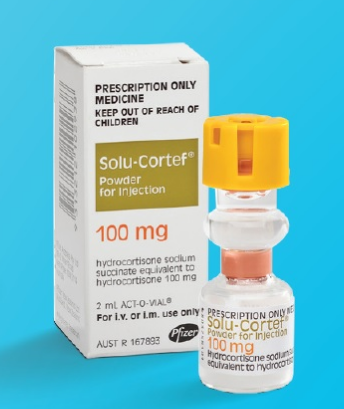 Adrenal insufficiency - treatment
Emergency injection of Hydrocortisone (Solu-Cortef)
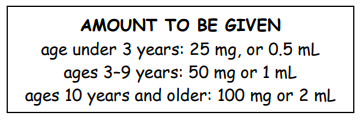 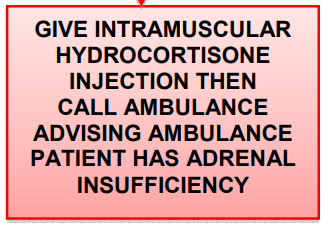 Thank you!
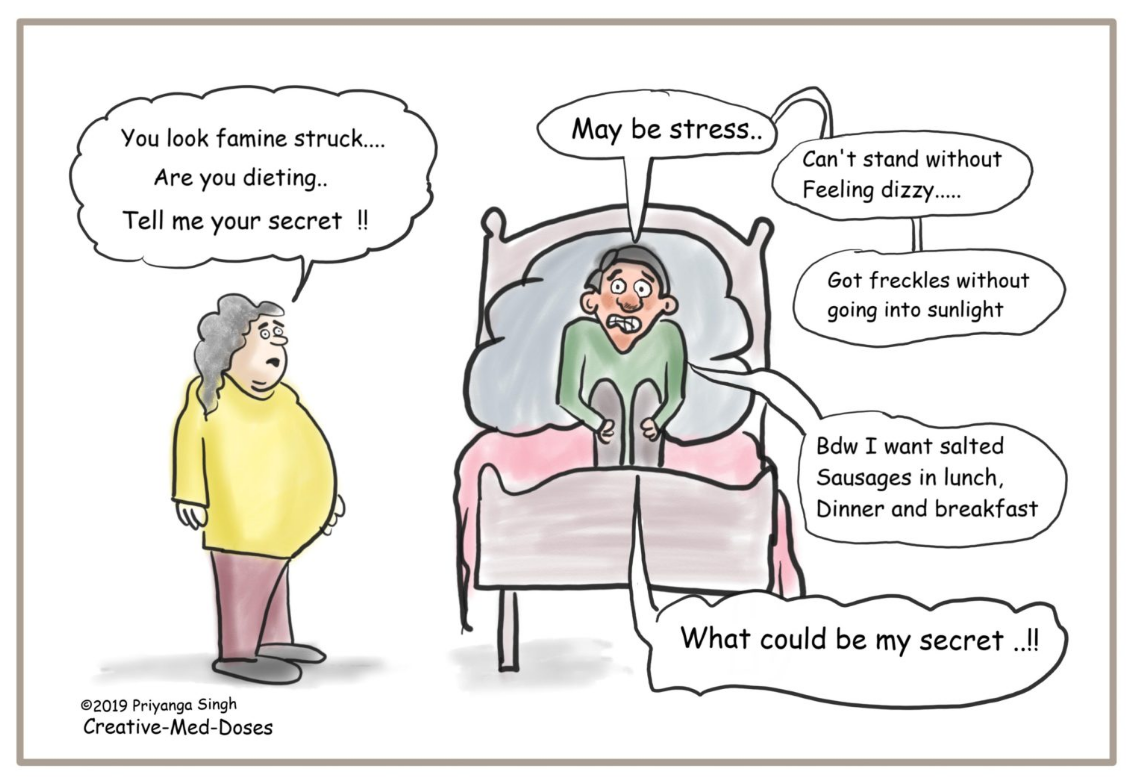